Dweud Eich Dweud 2024 / Have Your Say 2024
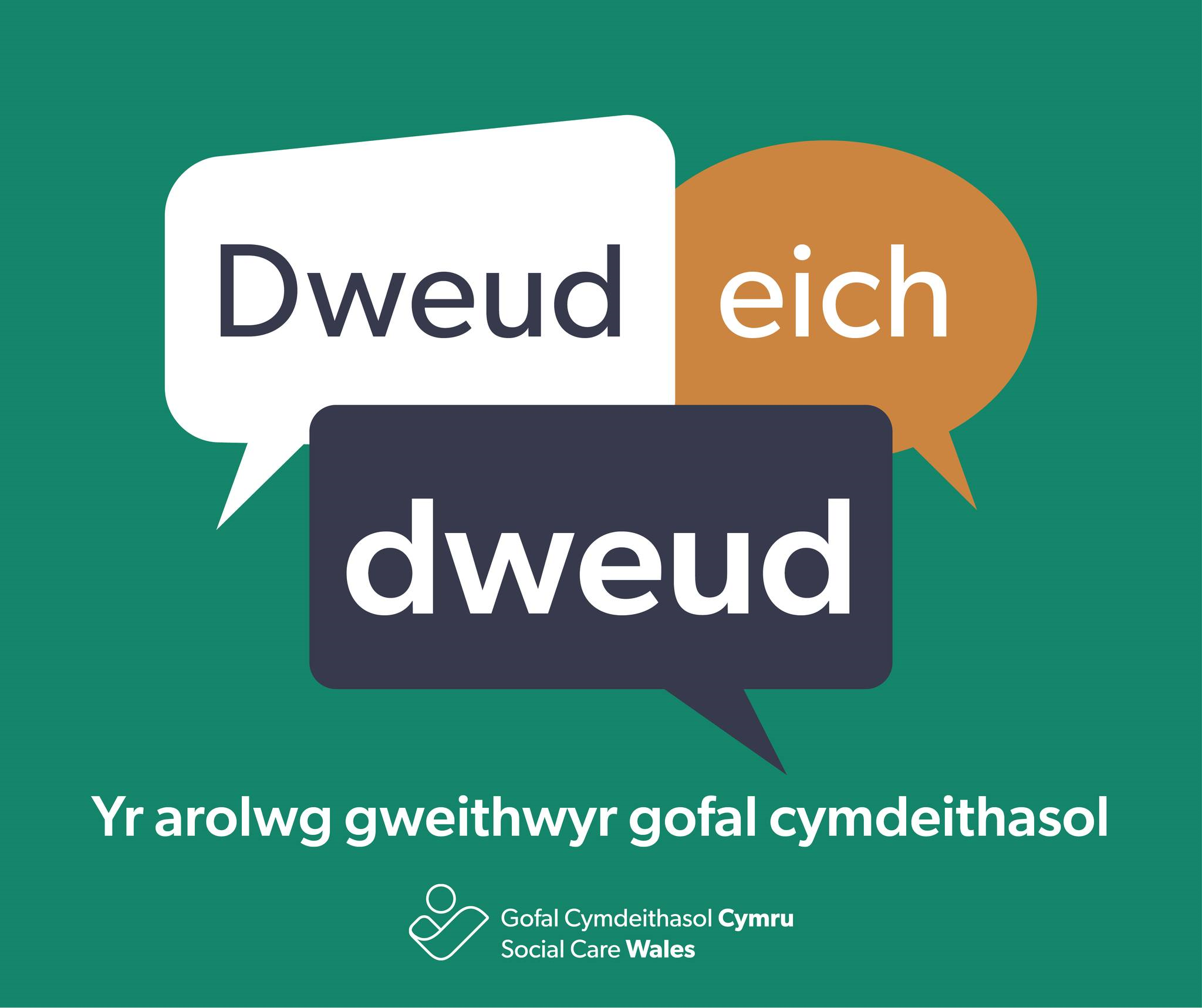 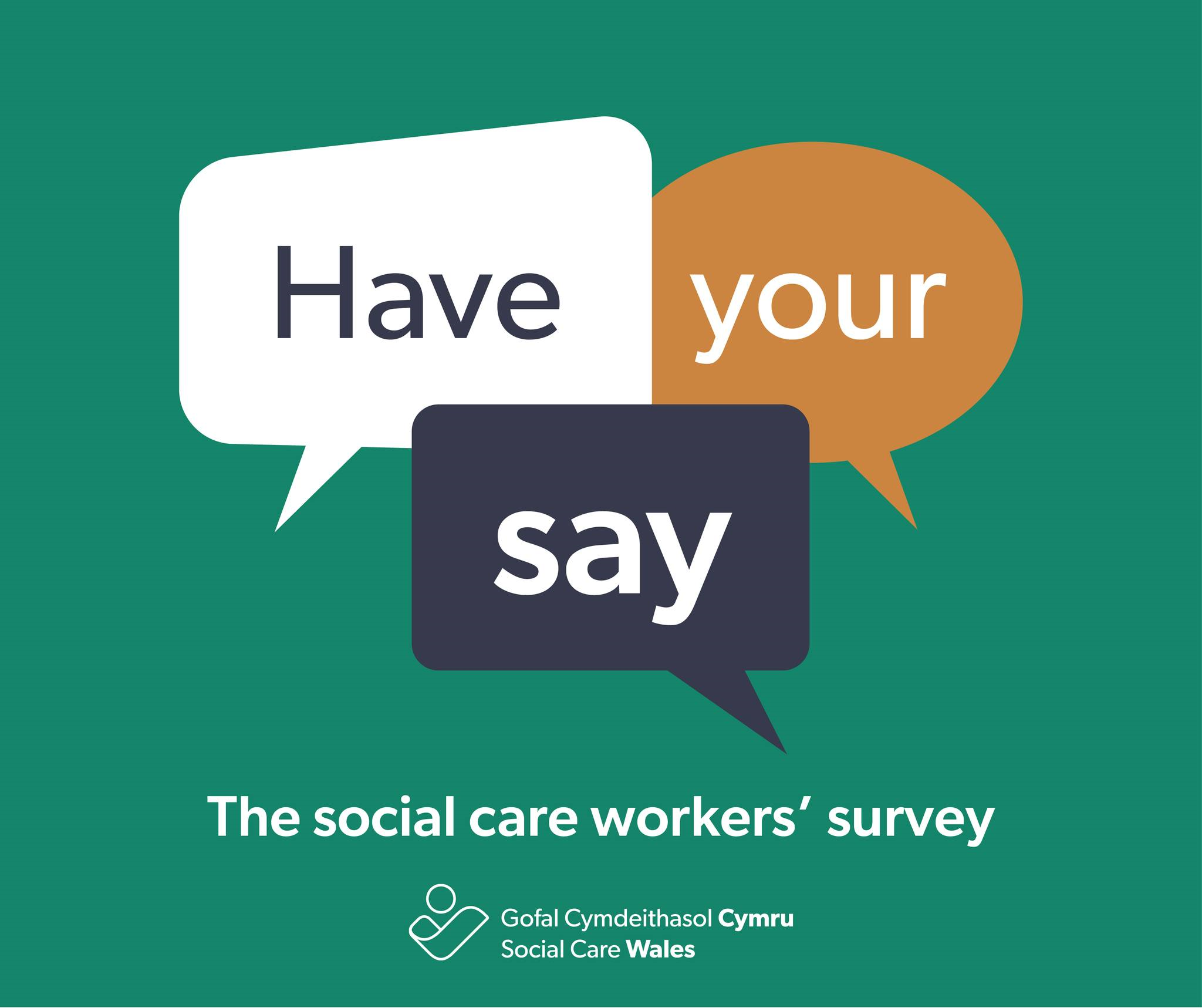 2024
2024
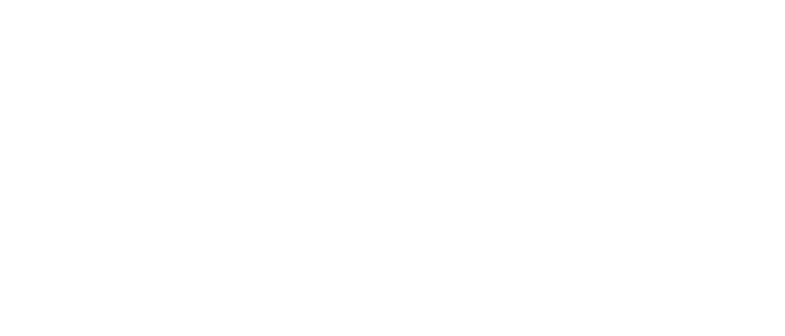 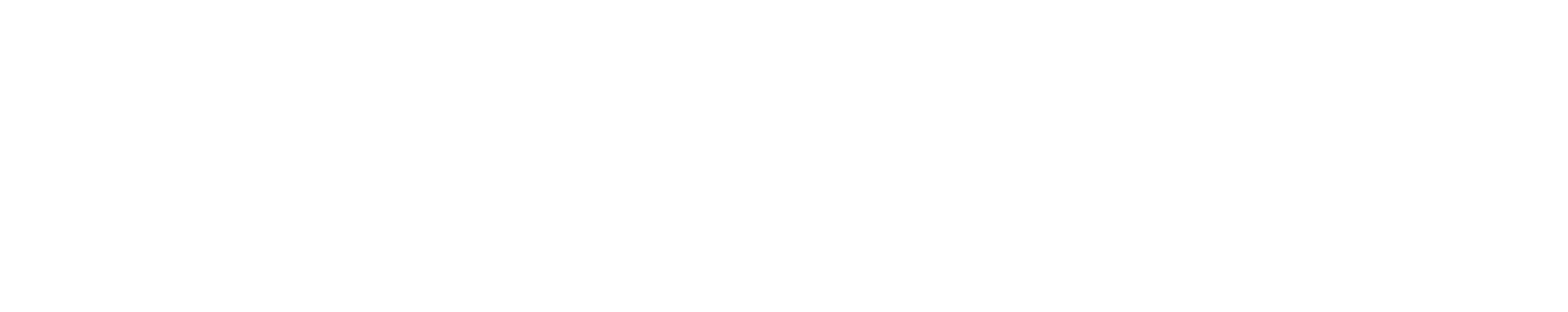 Beth yw’r arolwg? What is the survey?
Beth yw'r arolwg Dweud Eich Dweud?​
What is the Have Your Say survey?
Rydyn ni’n gofyn i bob gweithiwr gofal cymdeithasol ateb cwestiynau am bethau fel iechyd a llesiant, cyflog ac amodau, a beth ydych chi'n ei hoffi am weithio yn y sector 
Bydd yr arolwg ar-lein am tua chwe wythnos, a bydd pob ymateb yn gwbl ddienw.​ 
Dyma'r ail arolwg gweithlu rydyn ni wedi'i gynnal, ac mae'n adeiladu ar beilot yn 2023.​
We’re asking all social care workers to answer questions about things like health and well-being, pay and conditions, and what you like about working in the sector.
The survey will be online for about six weeks, and all responses will be completely anonymous.
This is the second workforce survey we’ve done and builds on a pilot completed in 2023.
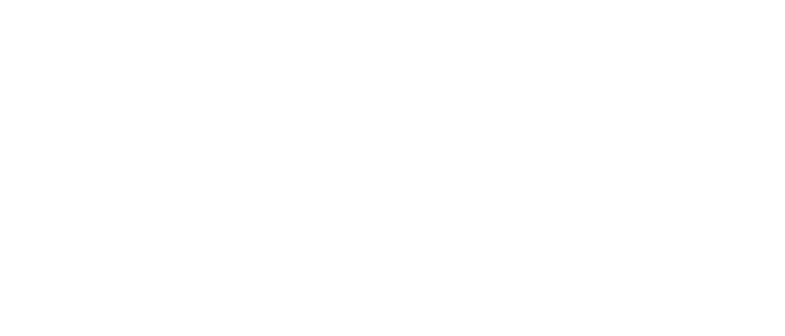 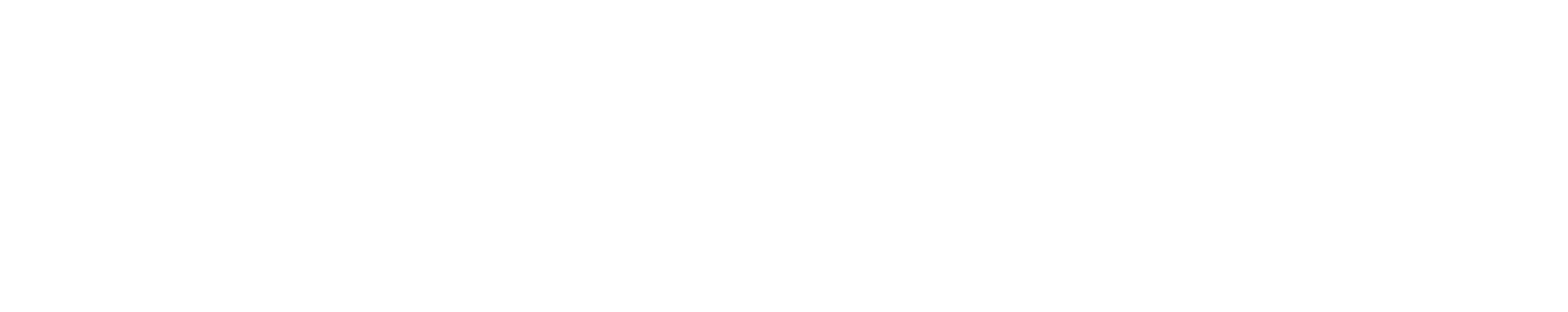 Beth fyddwn ni’n ei wneud gyda’r canlyniadau? What will we do with the results?
What will we do with the results?
Beth fyddwn ni'n ei wneud gyda'r canlyniadau?​
We want to find out more about some of the themes that emerged from the pilot survey to give us a more detailed picture of what’s happening in the sector.
We’ll use the results of this survey to help shape the support and services we and our partners offer.
The findings will also highlight important issues to policymakers in Welsh Government.
Rydyn ni eisiau cael mwy o wybodaeth am rai o'r themâu a ddaeth i'r amlwg o'r arolwg peilot i roi darlun mwy manwl i ni o'r hyn sy'n digwydd yn y sector.​ 
Byddwn ni’n defnyddio canlyniadau'r arolwg hwn i helpu i lunio'r gefnogaeth a'r gwasanaethau rydyn ni a'n partneriaid yn eu cynnig.​ 
Bydd y canfyddiadau hefyd yn tynnu sylw at faterion pwysig i lunwyr polisi yn Llywodraeth Cymru.​
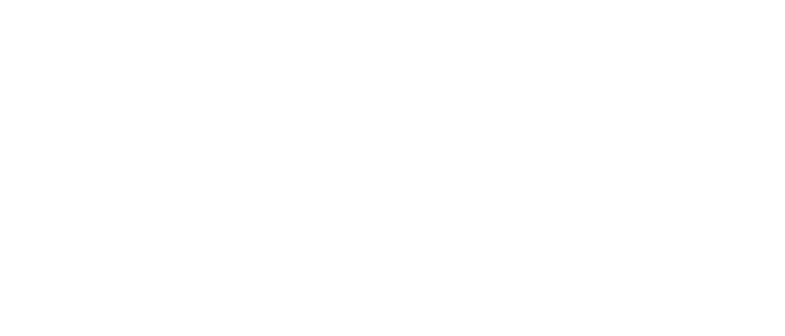 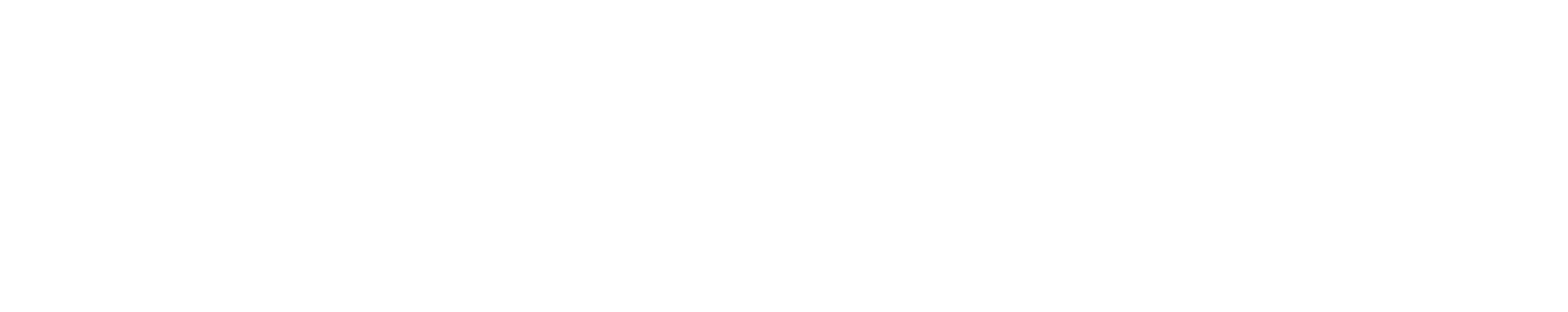 Sut y gallwch chi gefnogi’r arolwg / How can you support the survey?
Sut y gallwch chi gefnogi'r arolwg?
How can you support the survey?
Encourage social care workers to take part. Everyone who completes the survey will be entered into a prize draw to win a £20 shopping voucher.
Talk about the survey in your one-to-ones and team meetings.
Put up a poster in your workplace or share information on your social media channels or newsletter.
Find out more on our website: www.socialcare.wales/haveyoursay2024
Annog gweithwyr gofal cymdeithasol i gymryd rhan. Bydd pawb sy'n cwblhau'r arolwg yn cael eu cynnwys mewn raffl i ennill taleb siopa gwerth £20.​ 
Siaradwch am yr arolwg yn eich sesiynau un-i-un a chyfarfodydd tîm.​ 
Rhowch boster yn eich gweithle neu rhannwch wybodaeth ar eich sianeli cyfryngau cymdeithasol neu gylchlythyr.​ 
Mae mwy o wybodaeth ar gael ar ein gwefan: gofalcymdeithasol.cymru/dweudeichdweud2024
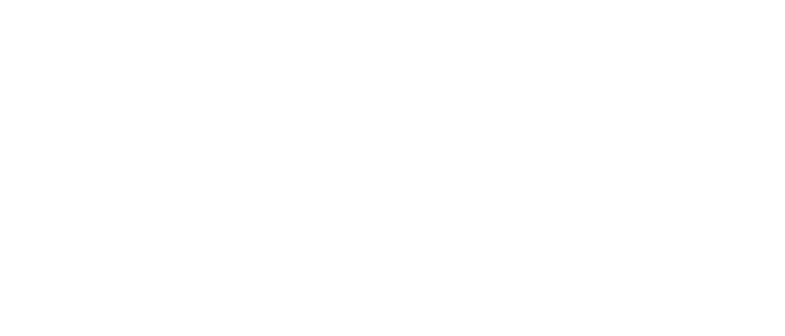 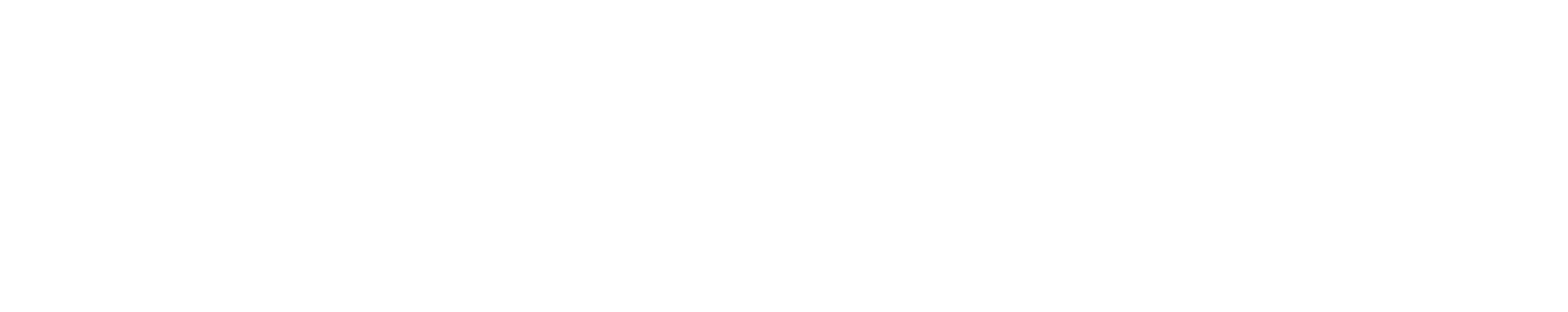 "This survey is hugely important in developing our understanding of the workforce and what matters to them.
“We understand that completing a survey may not be a priority for people - particularly considering the time demands and pressures of their day-to-day jobs. 
"But taking 15 minutes to tell us what they think will make sure their views are heard and that we can respond to the needs of the sector more effectively."
David Pritchard, Director of Regulation, Social Care Wales
“Mae’r arolwg hwn yn hynod bwysig i ddatblygu ein dealltwriaeth o’r gweithlu a’r hyn sy’n bwysig iddyn nhw. 

“Rydyn ni’n deall efallai nad yw cwblhau arolwg yn flaenoriaeth i bobl – yn enwedig o ystyried gofynion amser a phwysau eu swyddi o ddydd i ddydd.  

“Ond bydd cymryd 15 munud i ddweud wrthyn ni beth yw eu barn yn sicrhau bod eu llais yn cael ei glywed ac y gallwn ni ymateb i anghenion y sector yn fwy effeithiol." 

David Pritchard, Cyfarwyddwr Rheoleiddio, Gofal Cymdeithasol Cymru
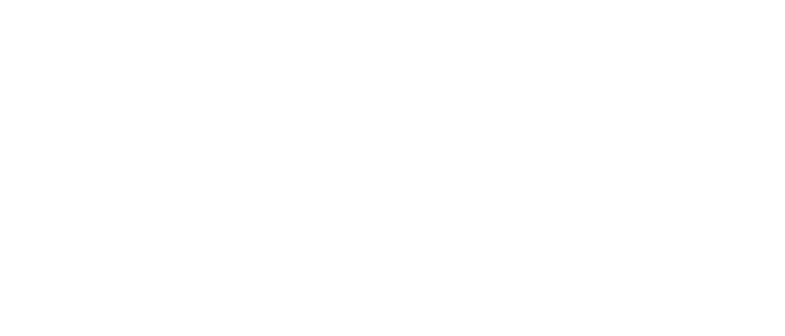 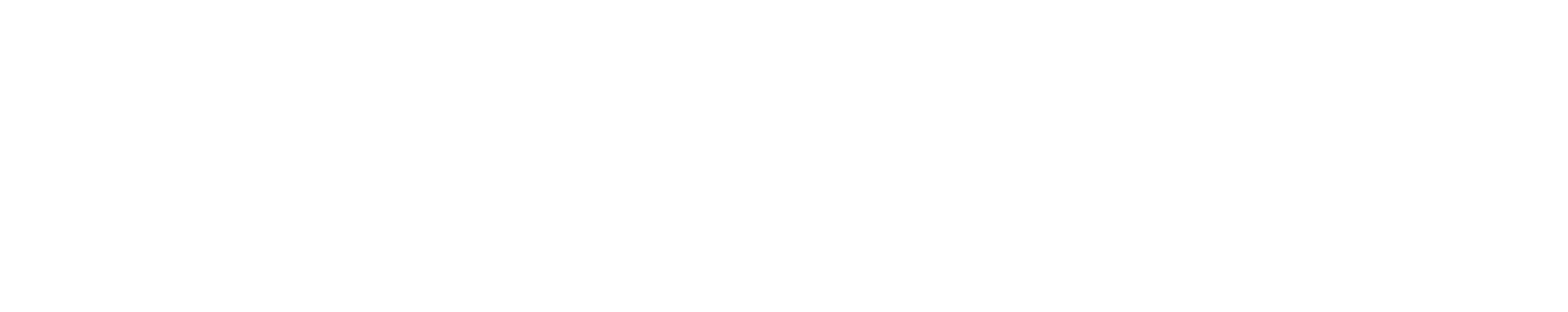